Bench Mark (B.M)
It is a fixed reference point whose elevation with respect to some datum is known. It is noted that any leveling work is first started from BM.
Types of Bench Mark

GTS (Great Trigonometric Surveying)
Permanent
Temporary
Arbitrary
GTS
GTS are establish in Pakistan by fedral government department. Survey conduct in all over the country at large interval may be 100-150 km. These bench marks are highly precise.
GTS benchmark
2. Permanent
This type of bench mark is establish by Irrigation department, Communication & Work department, highway department and Railway department. These are also establish with the help of GTS.
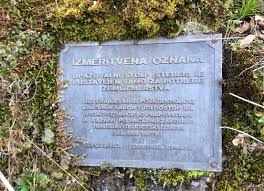 Permanent benchmark
3. Temporary
These are establish temporary after on day working. So, next day work can start from there.
4. Arbitrary

In many engineering projects the difference in elevations of neighboring points is more important than their reduced level with respect to mean sea level. In such cases a relatively permanent point, like plinth of a building or corner of a culvert, are taken as benchmarks, their level assumed arbitrarily such as 100.0 m, 300.0 m, etc.